Decomposing wavefunctions into waves
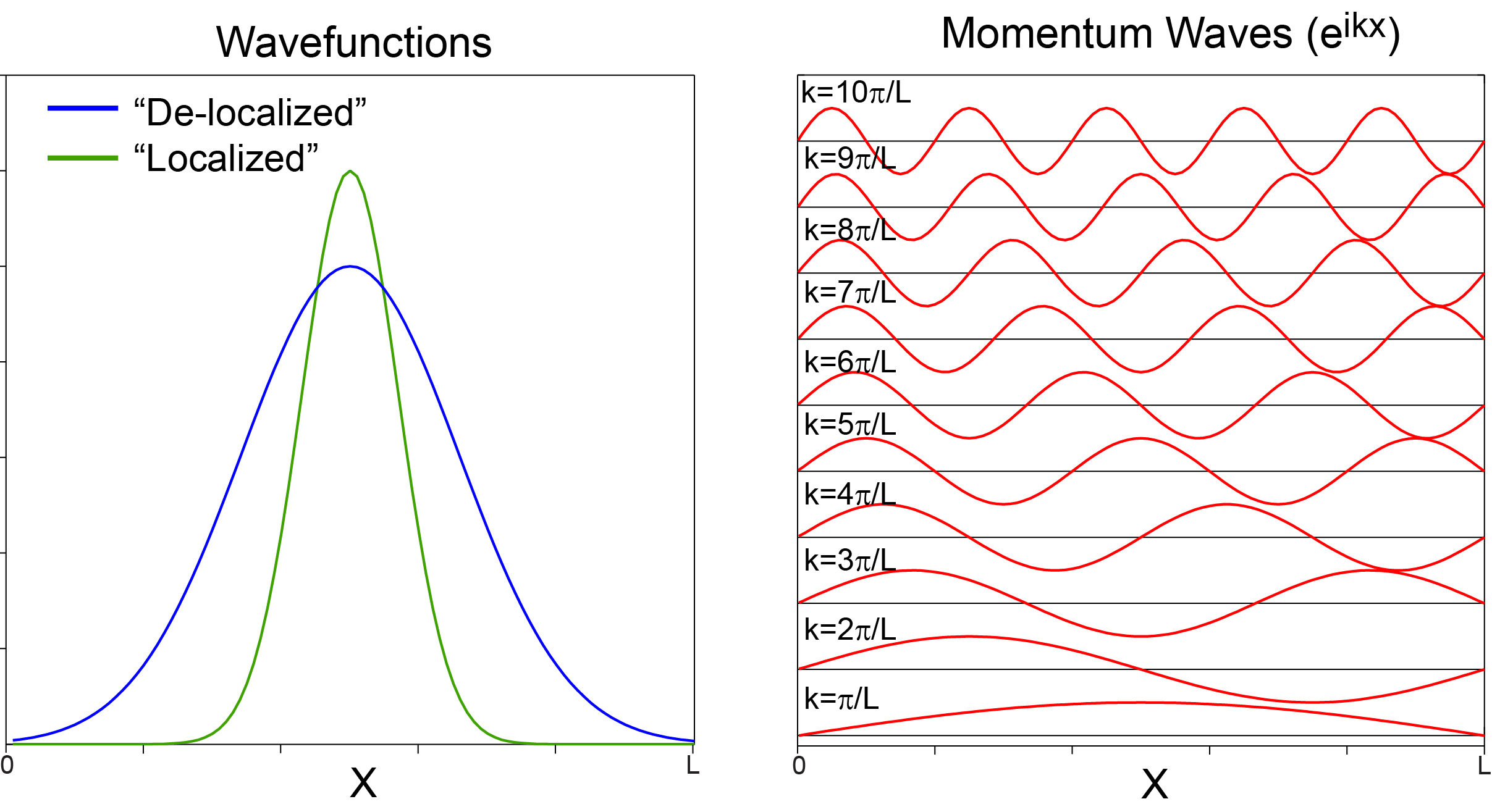 Delocalized is an easy fit!
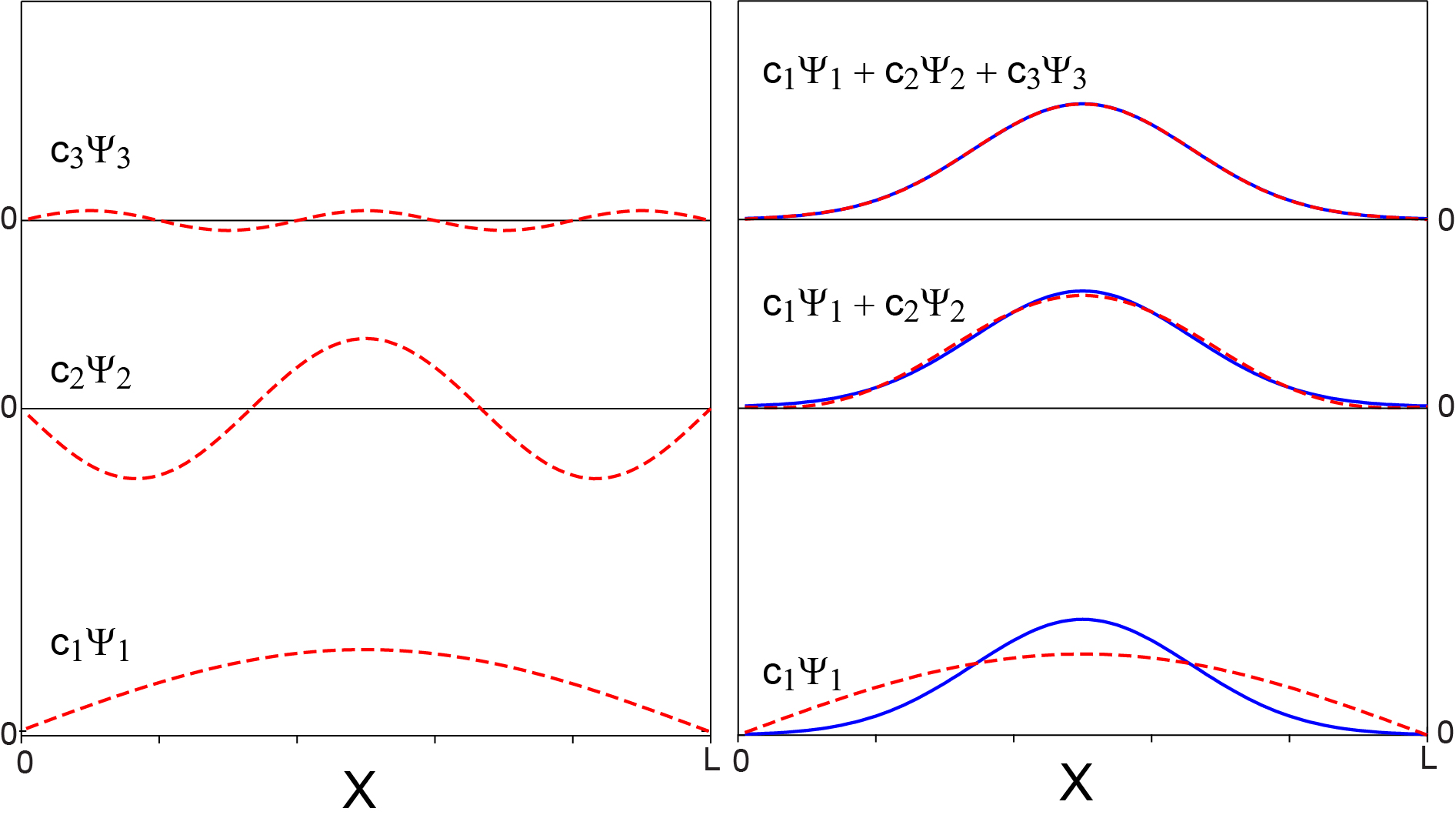 Localized … not so much
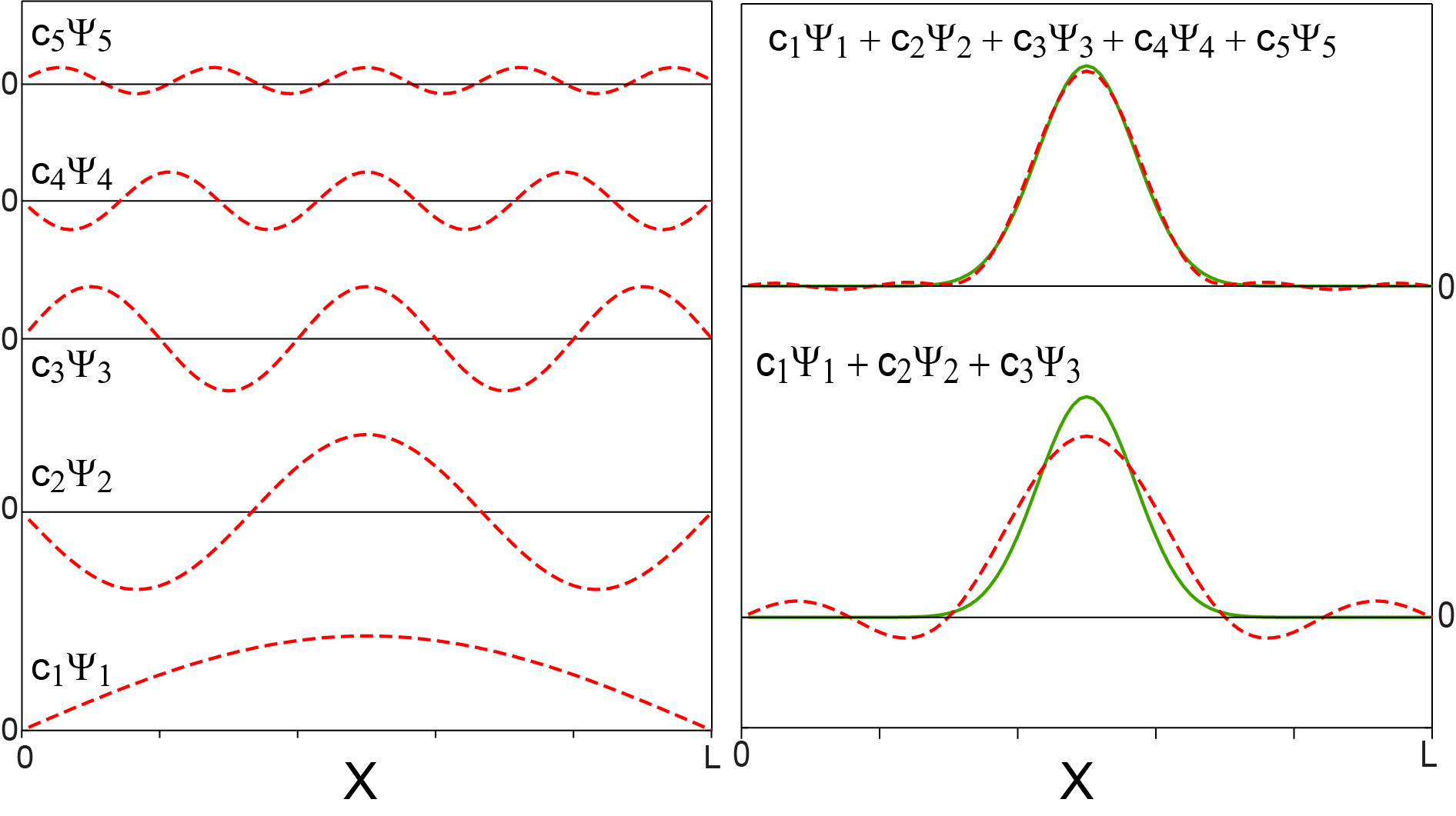